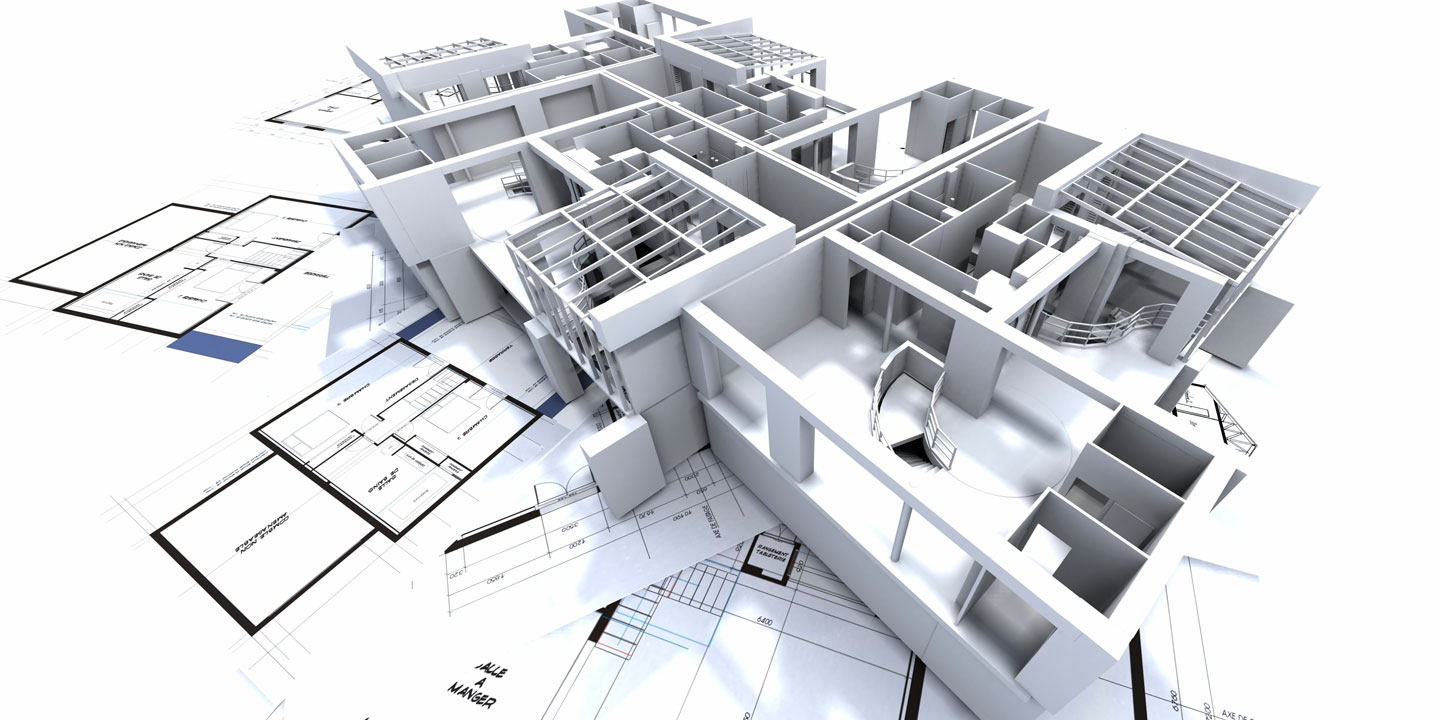 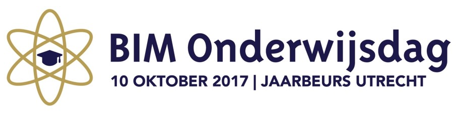 BIM | perspectief vanuit de fabrikant
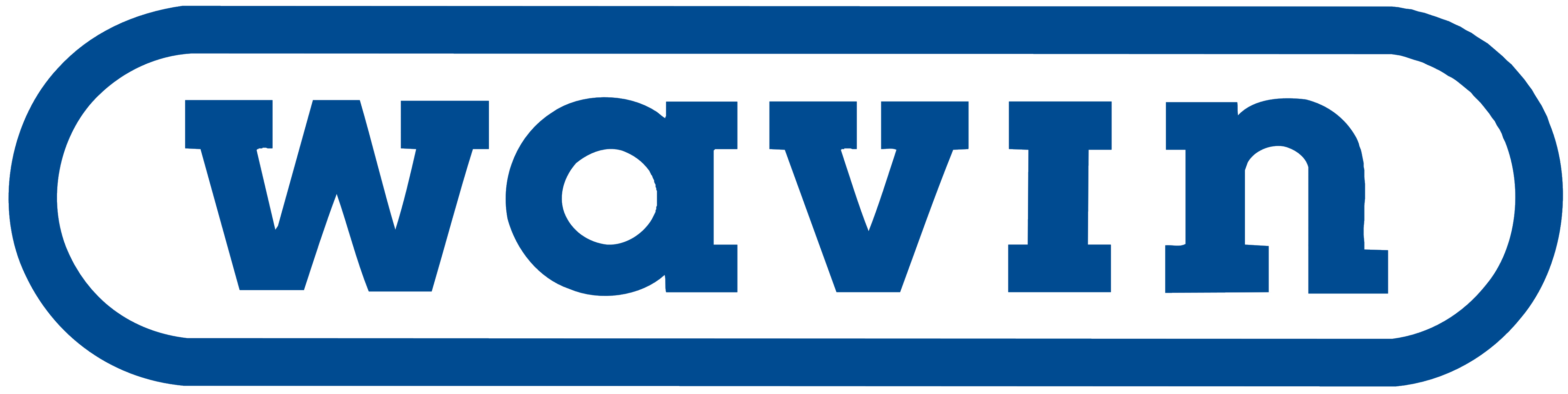 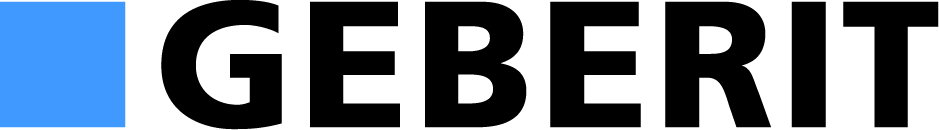 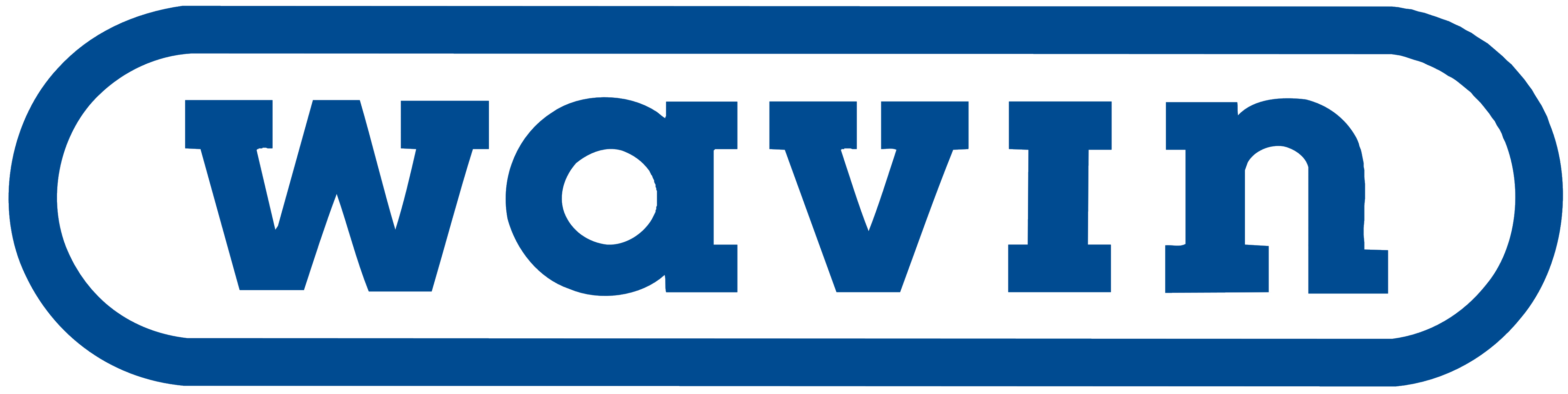 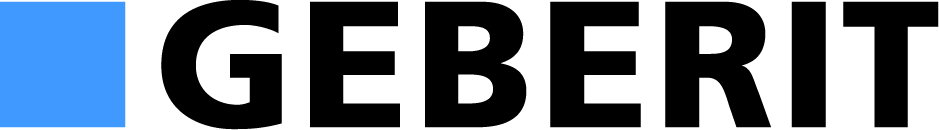 Wavin levert oplossingen voor distributie van drinkwater en gas, duurzaam beheer van regenwater en afvalwater, energie-efficiënte verwarming en koeling van gebouwen, elektro, telecom en industriële toepassingen.

Omzet 1,2 mld. Euro
32 productielocaties
Actief in 25 landen
5.500 medewerkers
Geberit levert innovatieve sanitaire oplossingen met als doel: een duurzame verbetering van de kwaliteit van leven.

Omzet 2,5 mld. Euro
Omzet in 120 landen
12.000 medewerkers
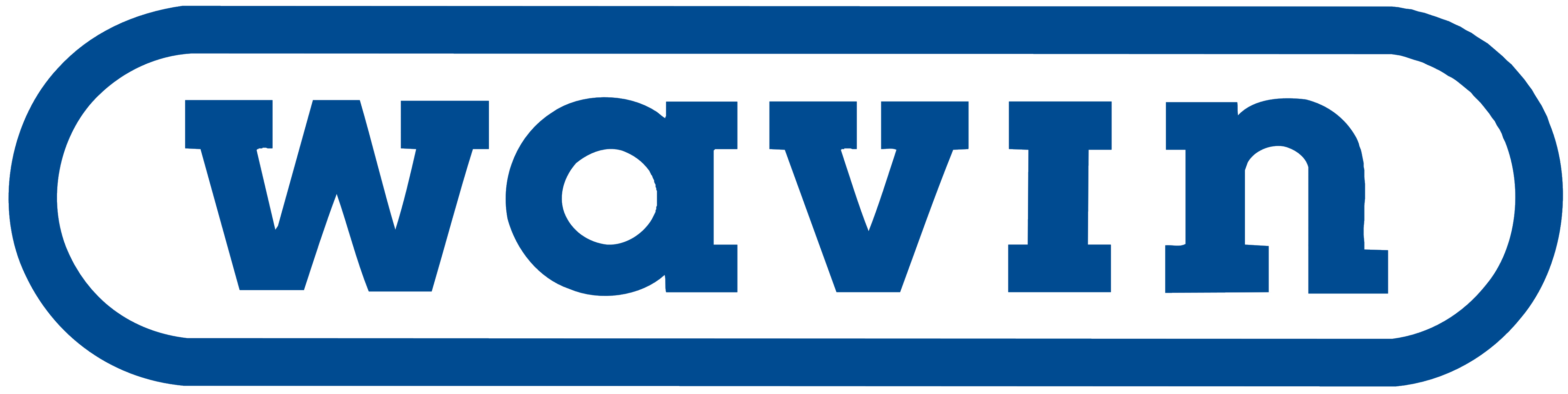 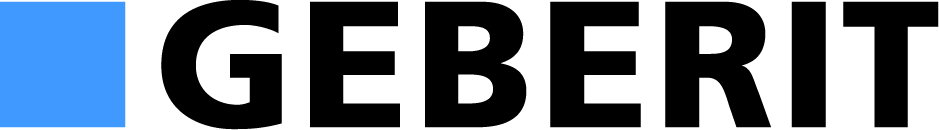 BIM start met 100% accurate content
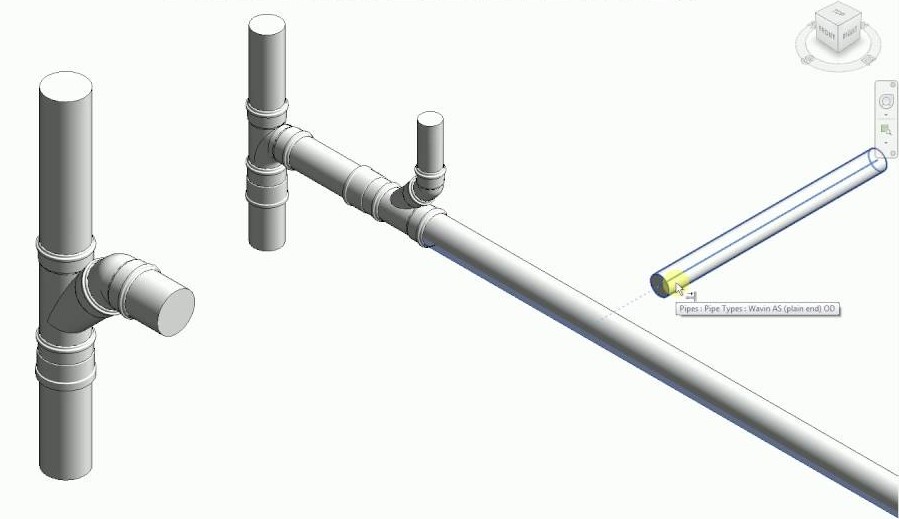 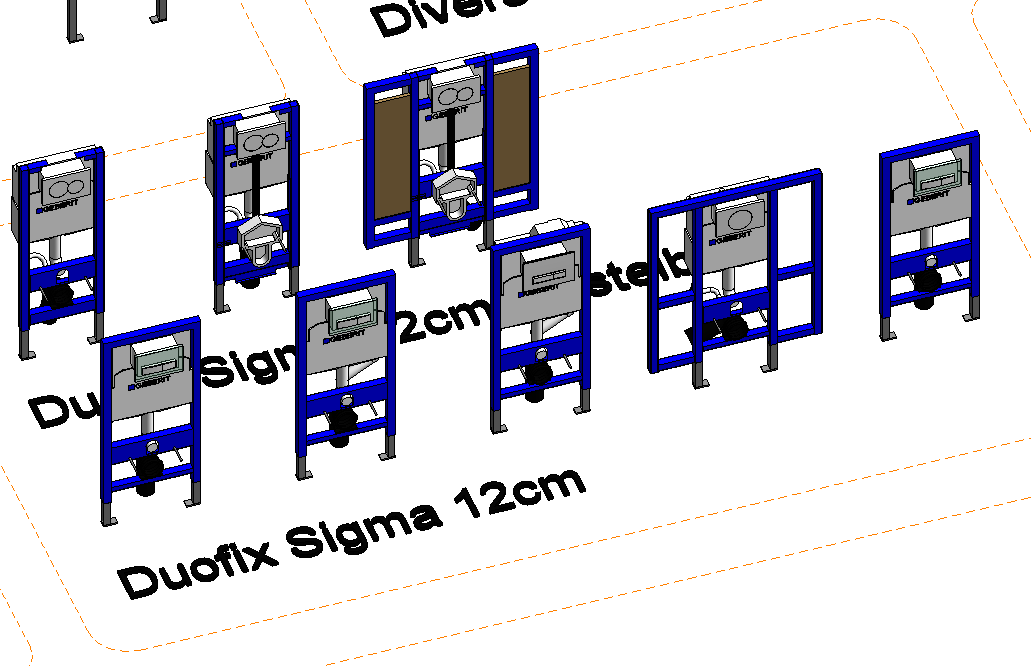 Wavin AS
Geberit Duofix Sigma
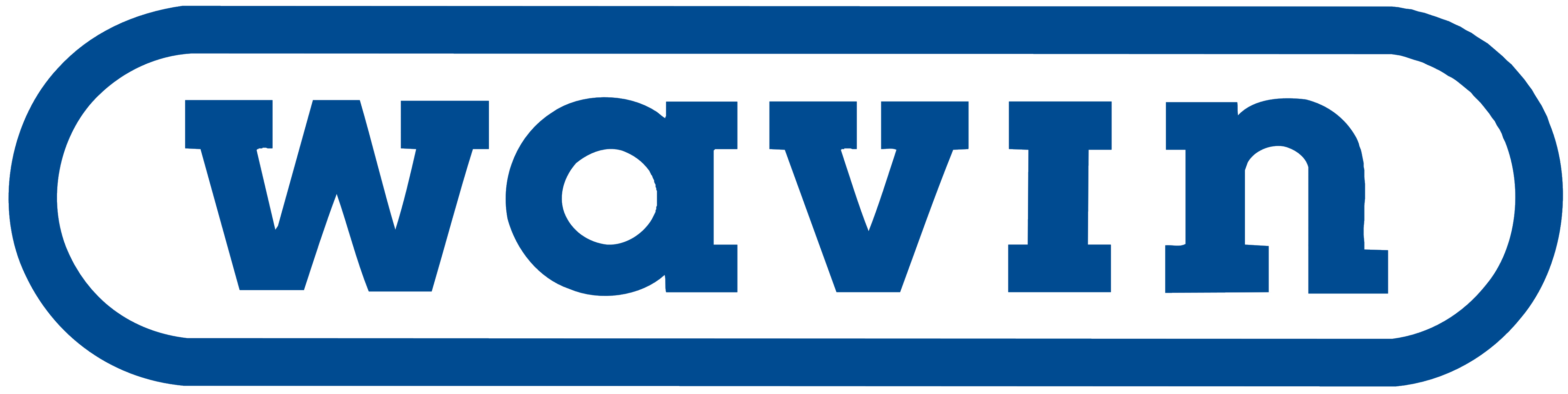 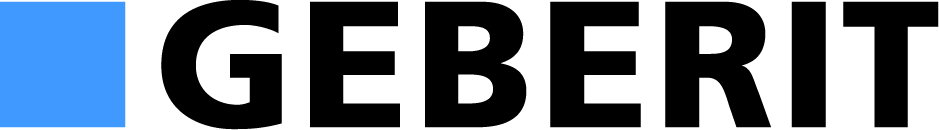 Support bij implementatie
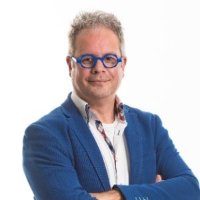 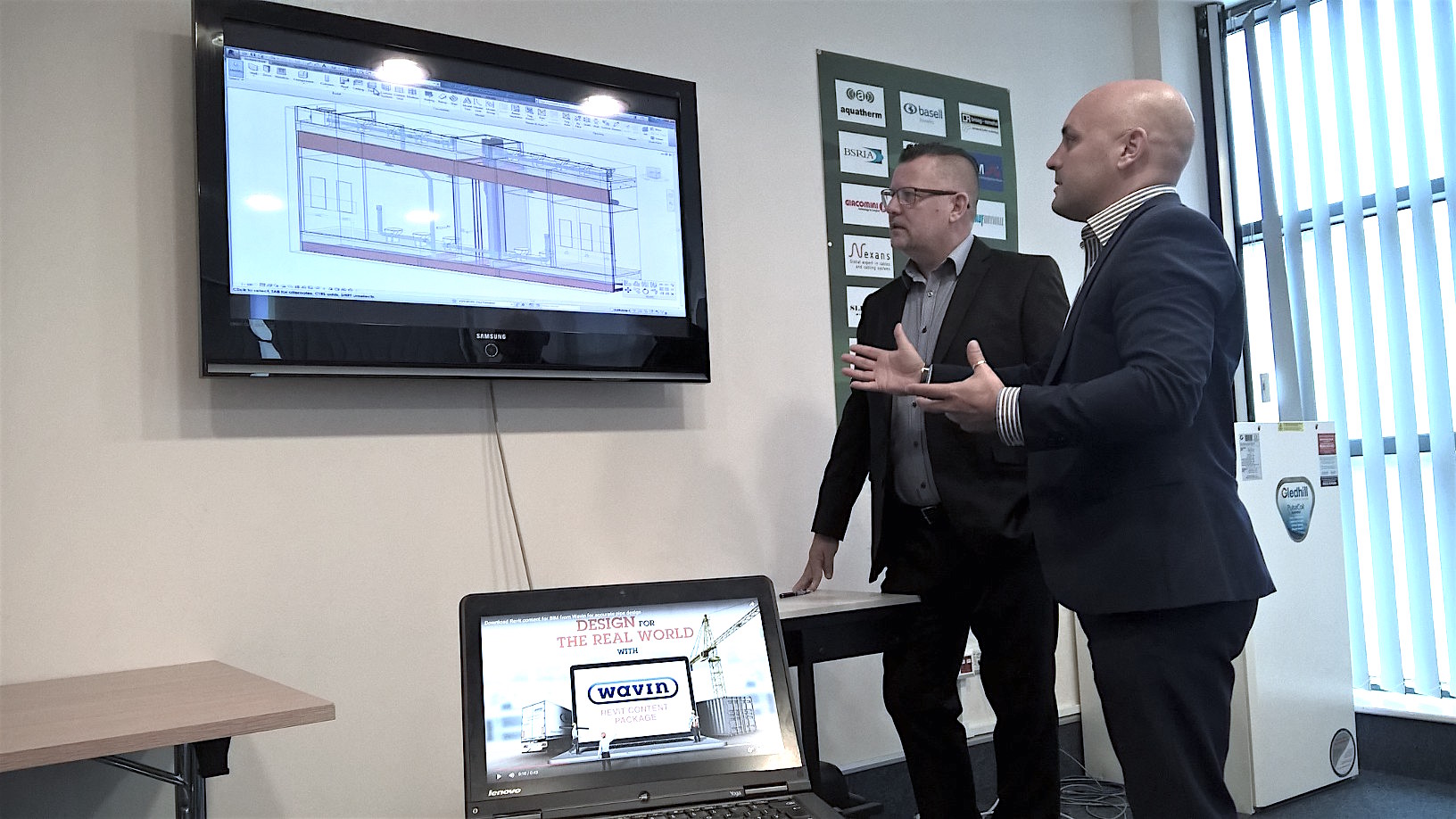 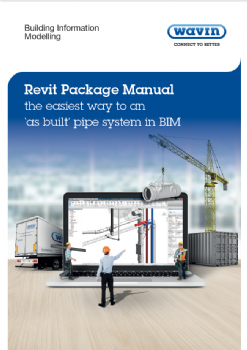 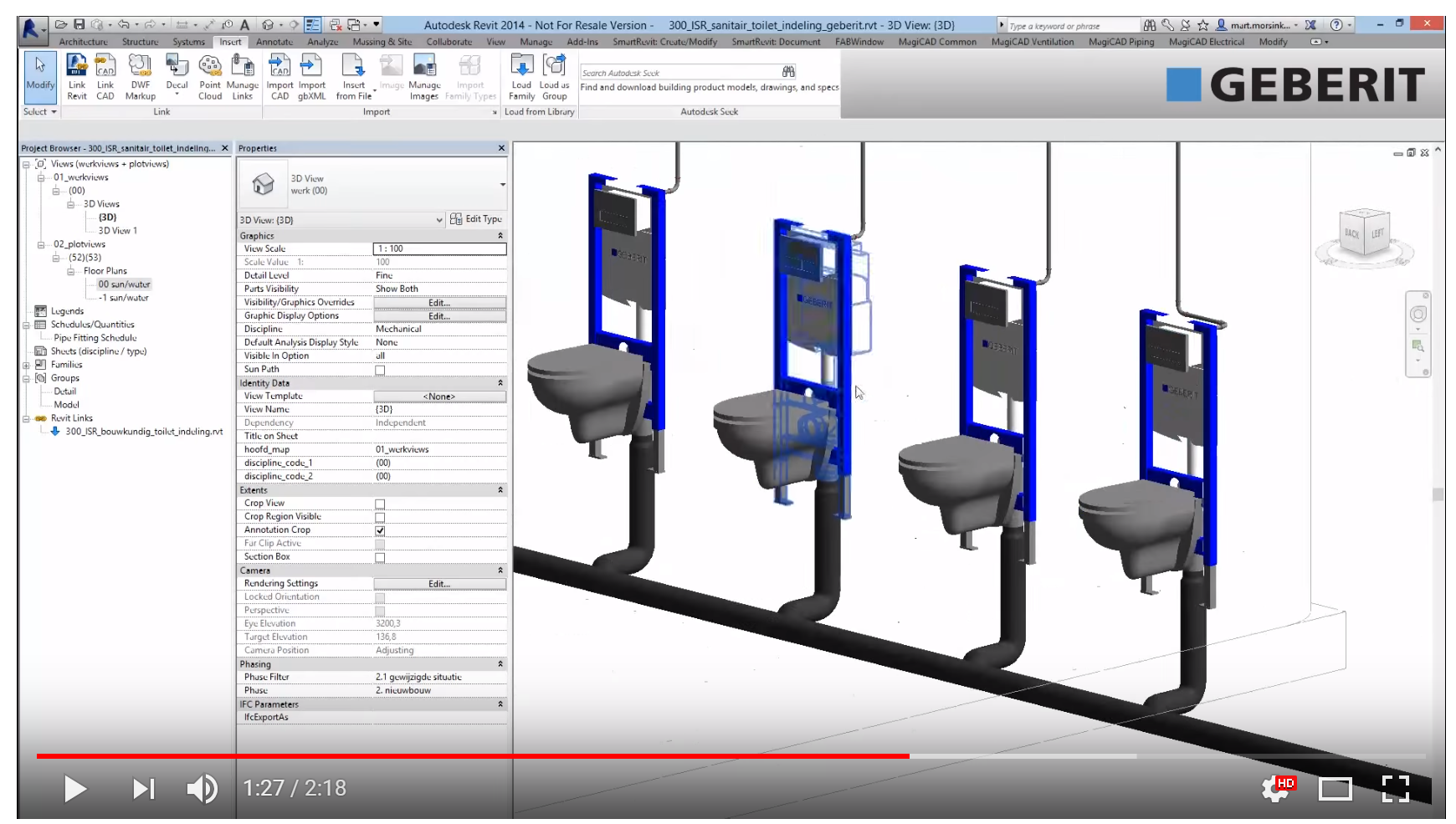 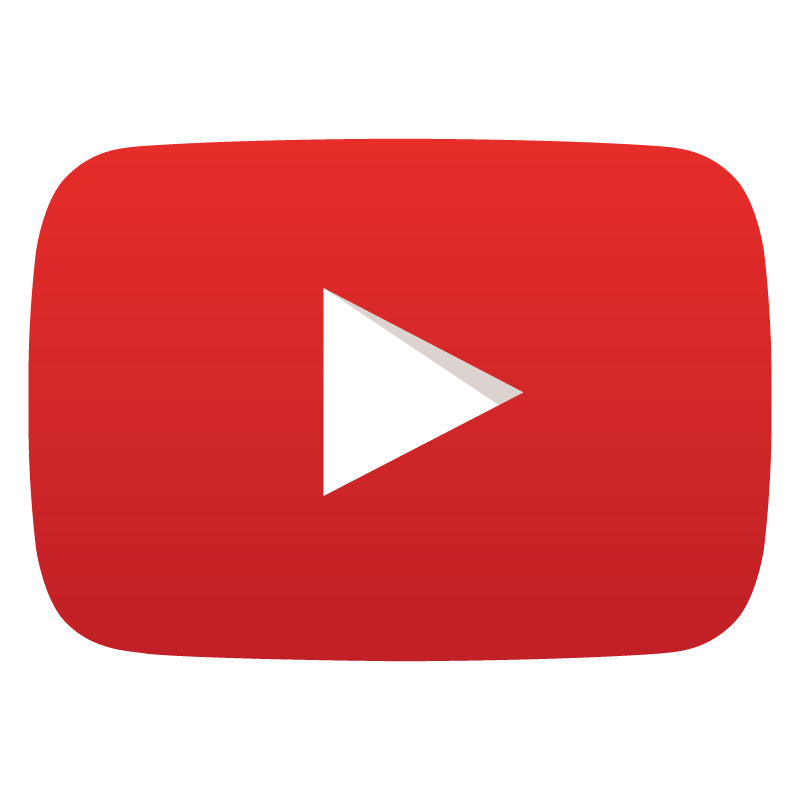 Training
Helpdesk
Handleidingen
Video’s
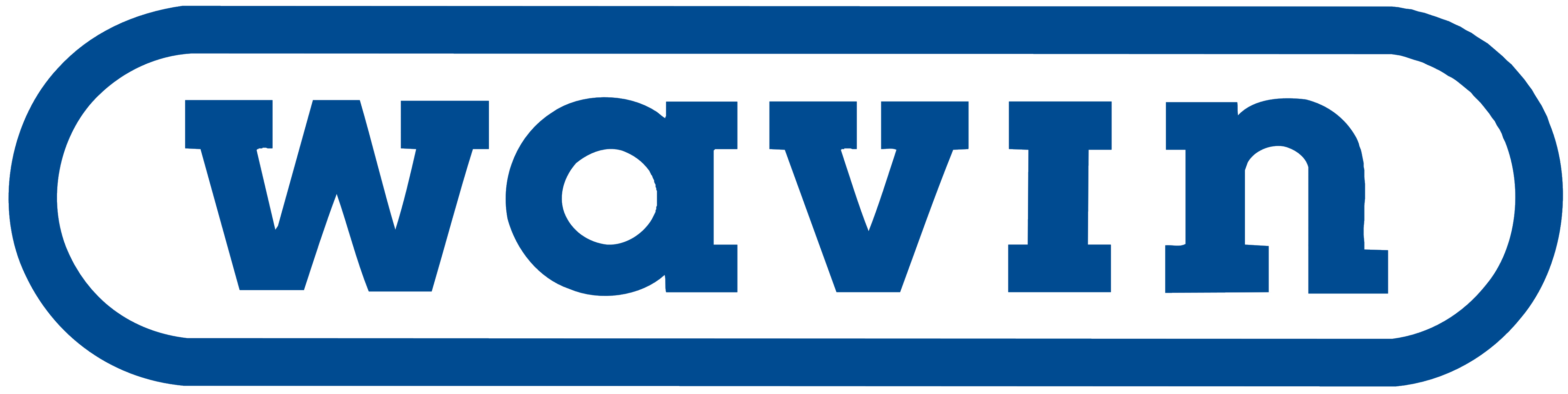 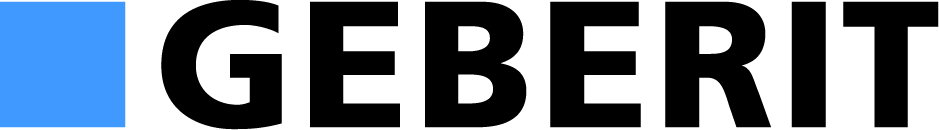 Samenwerking met partners
Commissies van standaarden
Software leveranciers
Kennisnetwerken
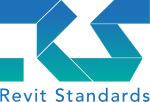 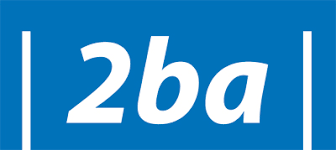 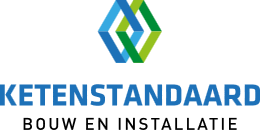 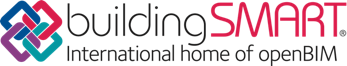 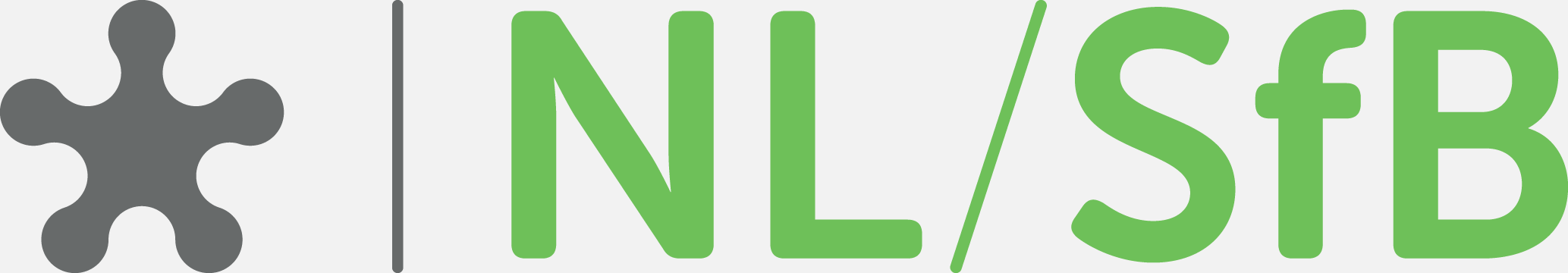 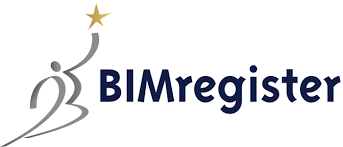 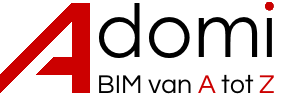 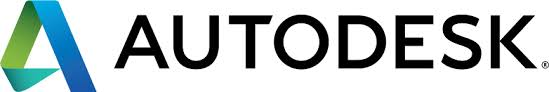 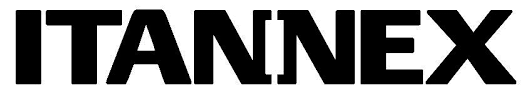 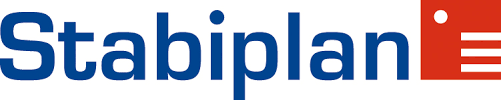 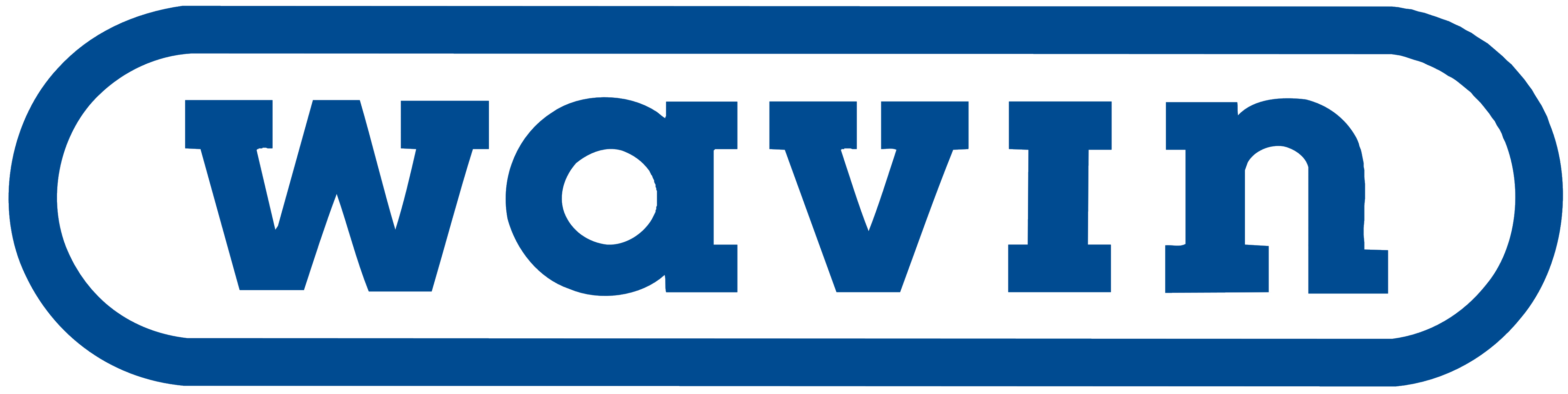 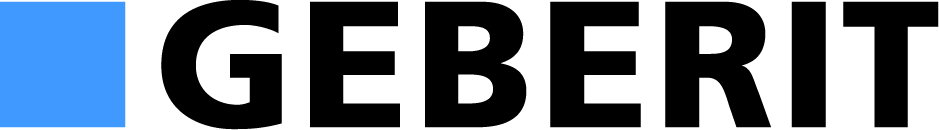 Samenwerking met onderwijs
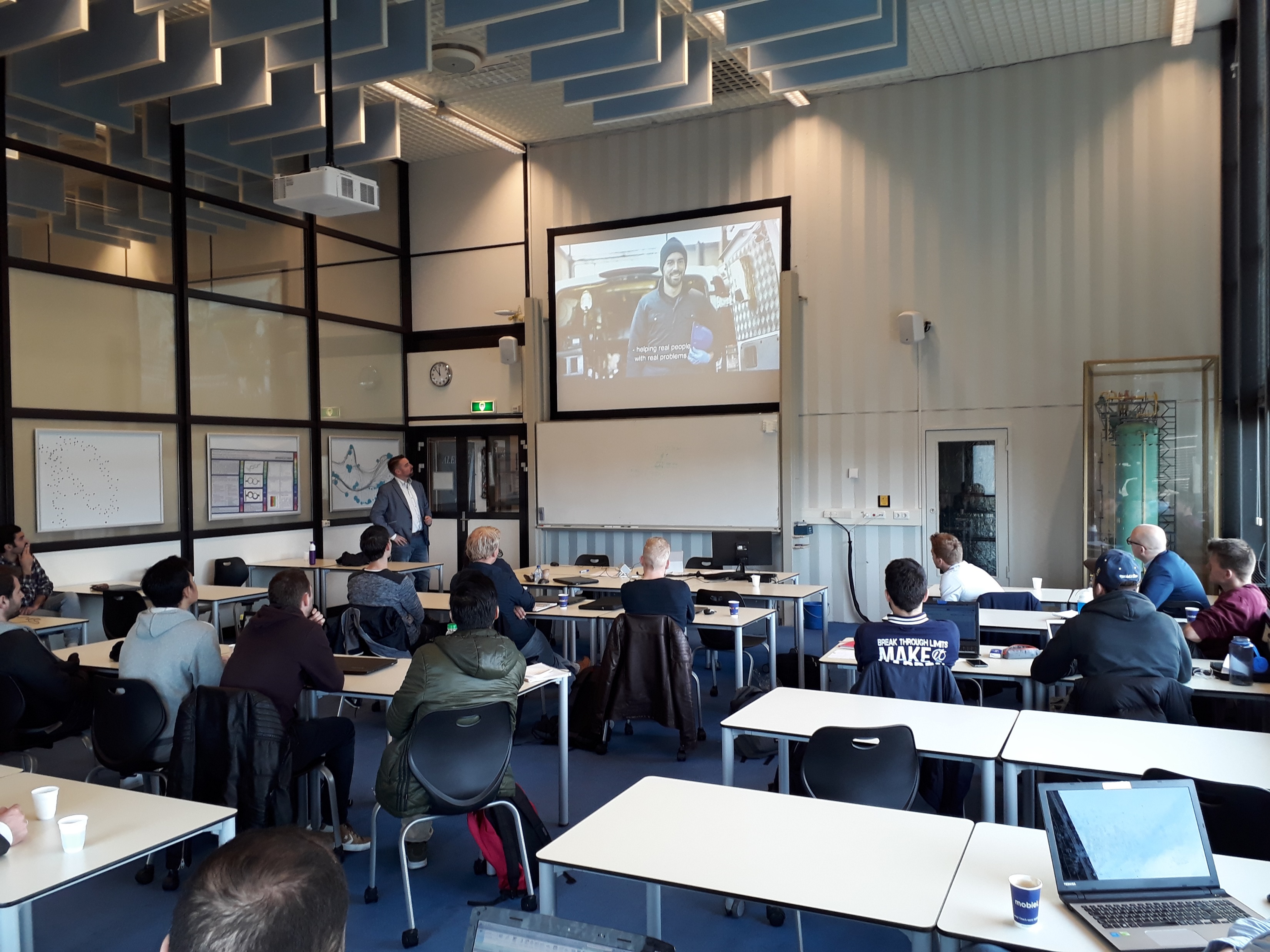 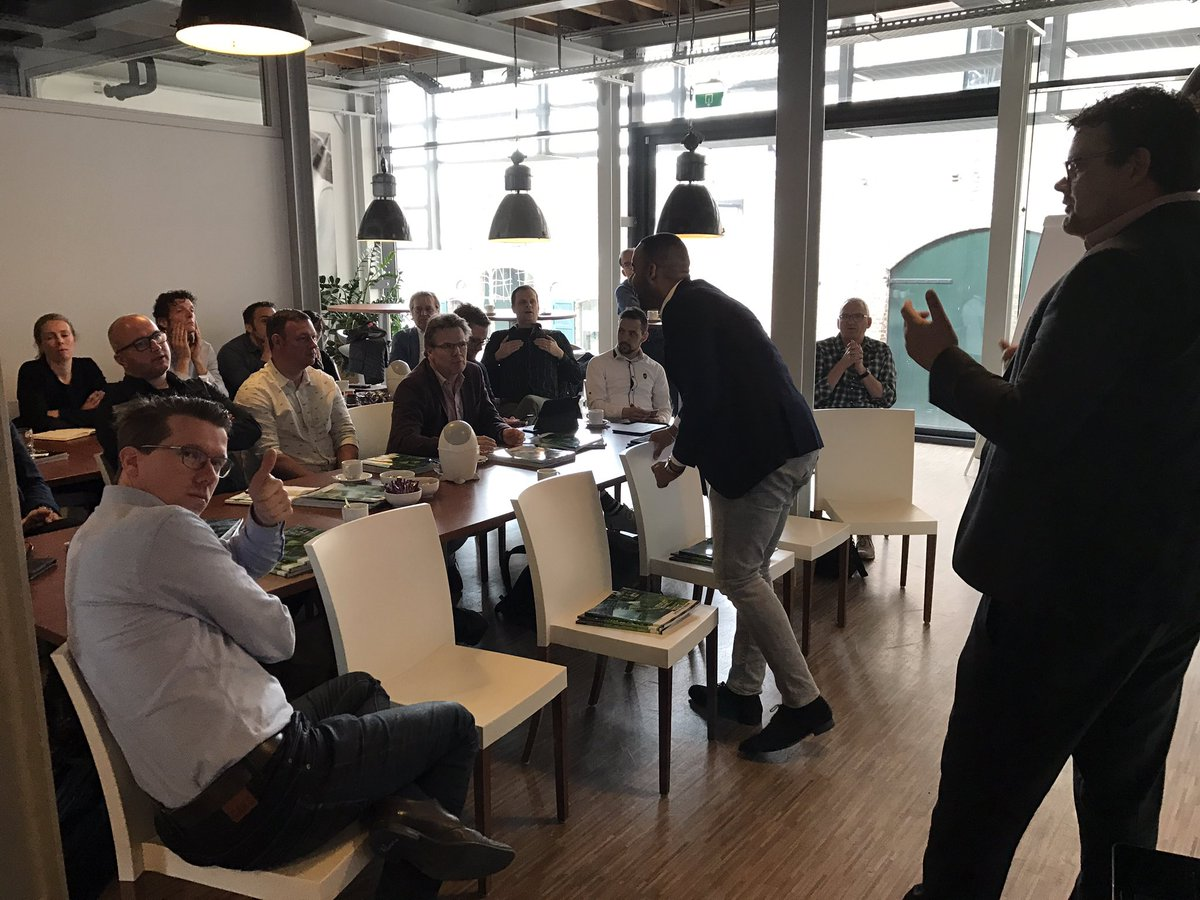 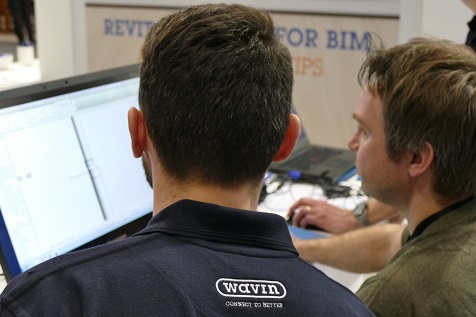 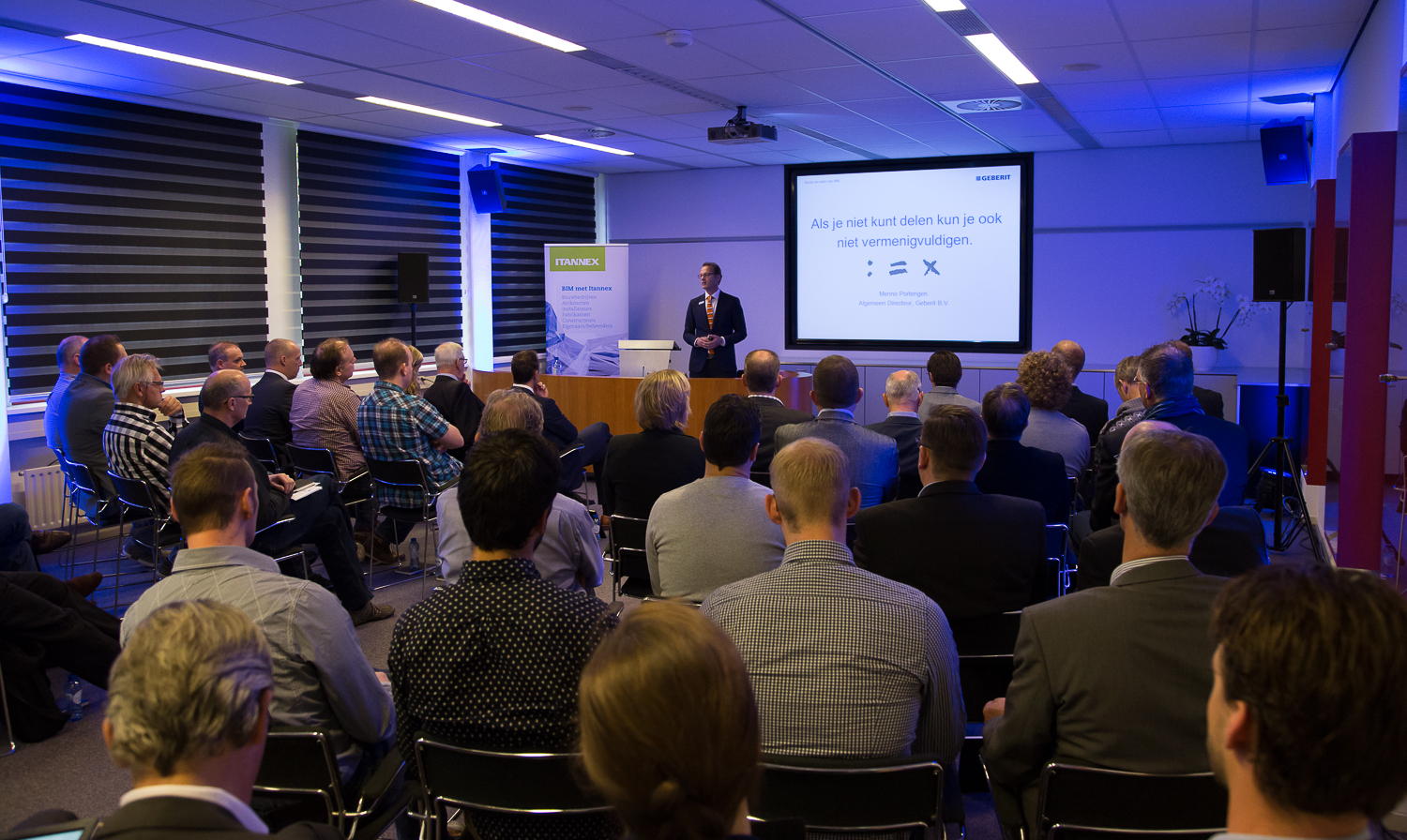 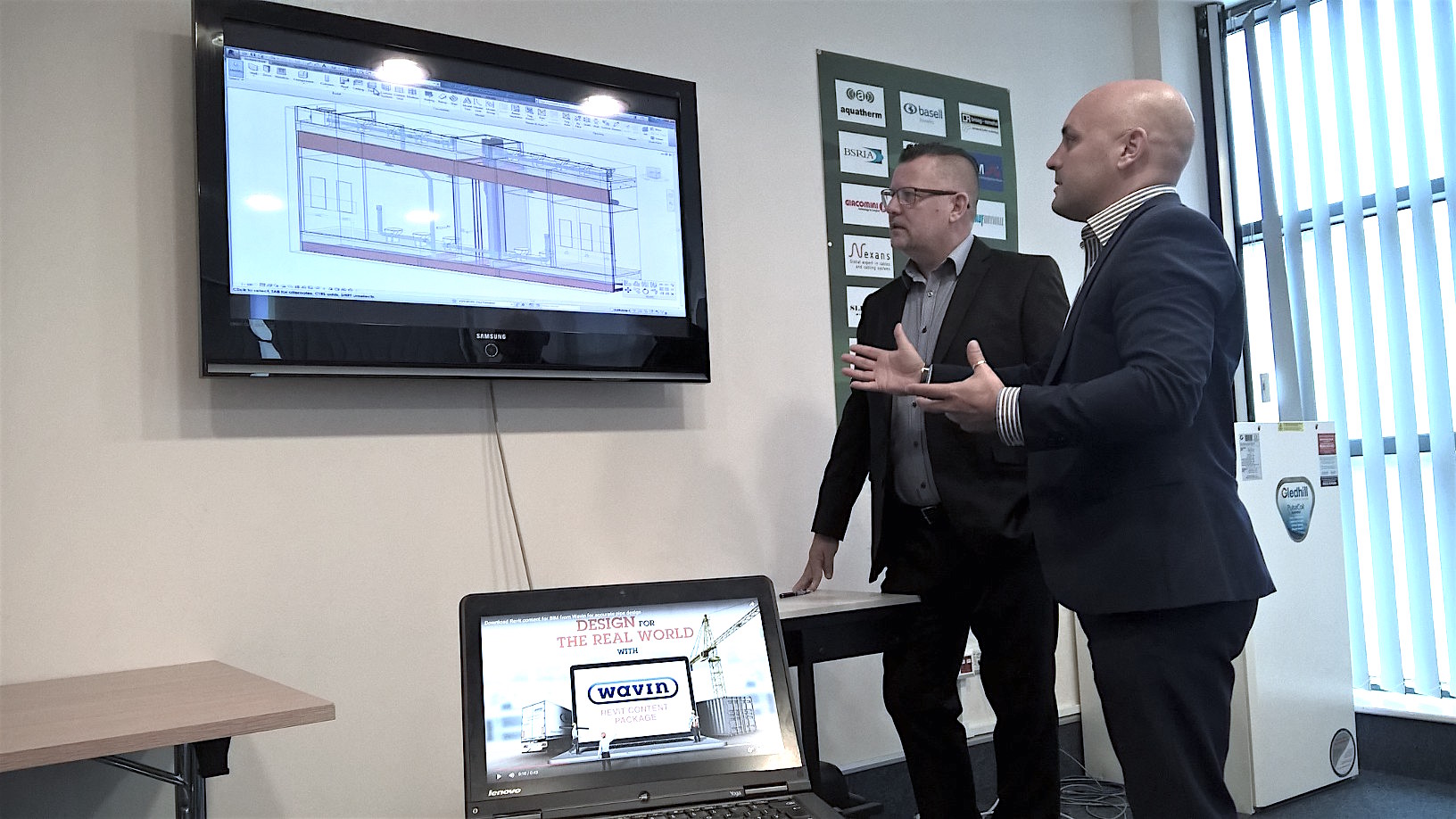 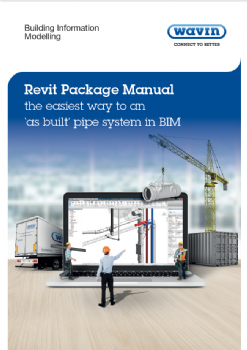 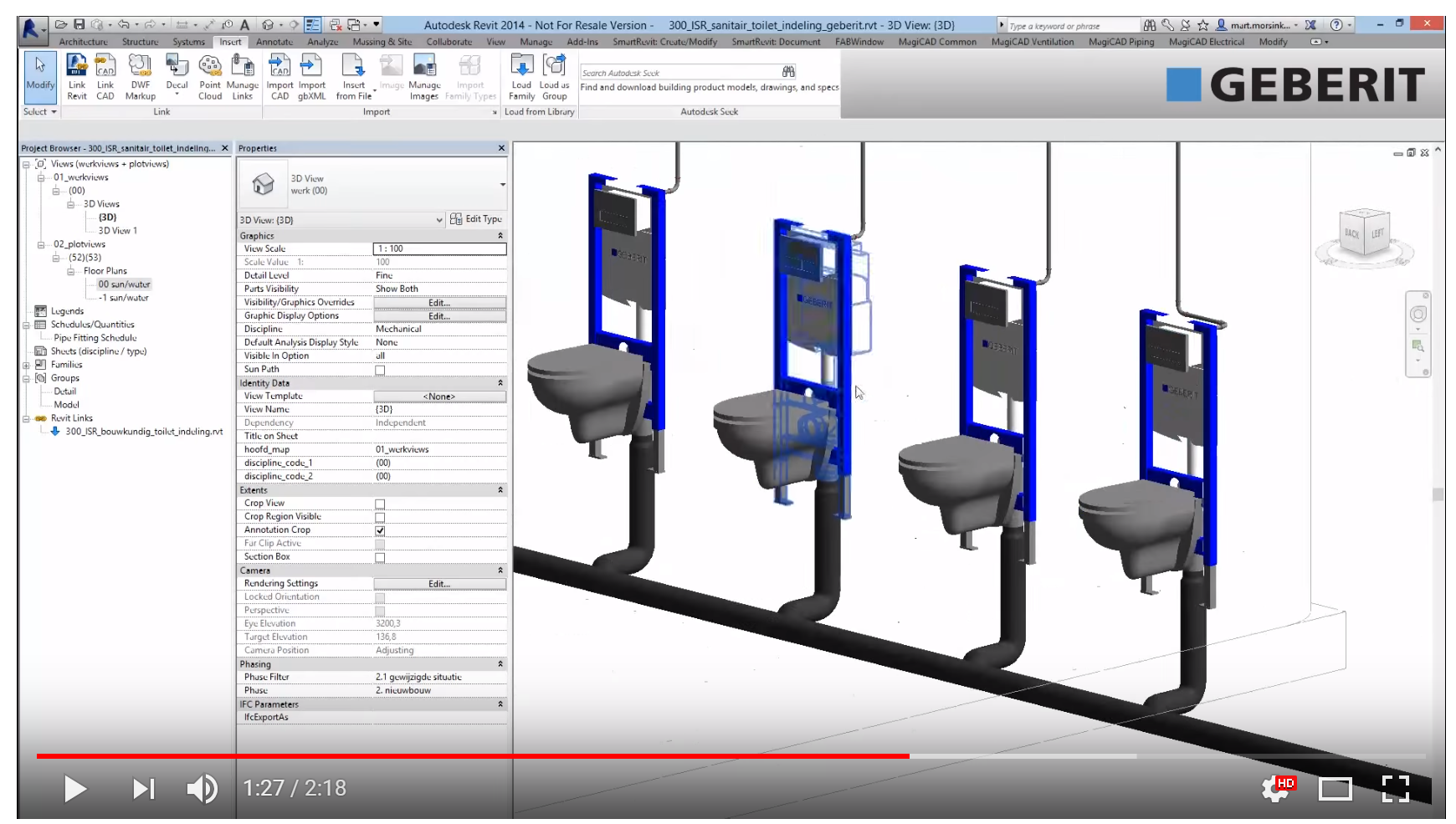 Kennisnetwerken
Stageplekken
Gastcollege’s
Evenementen
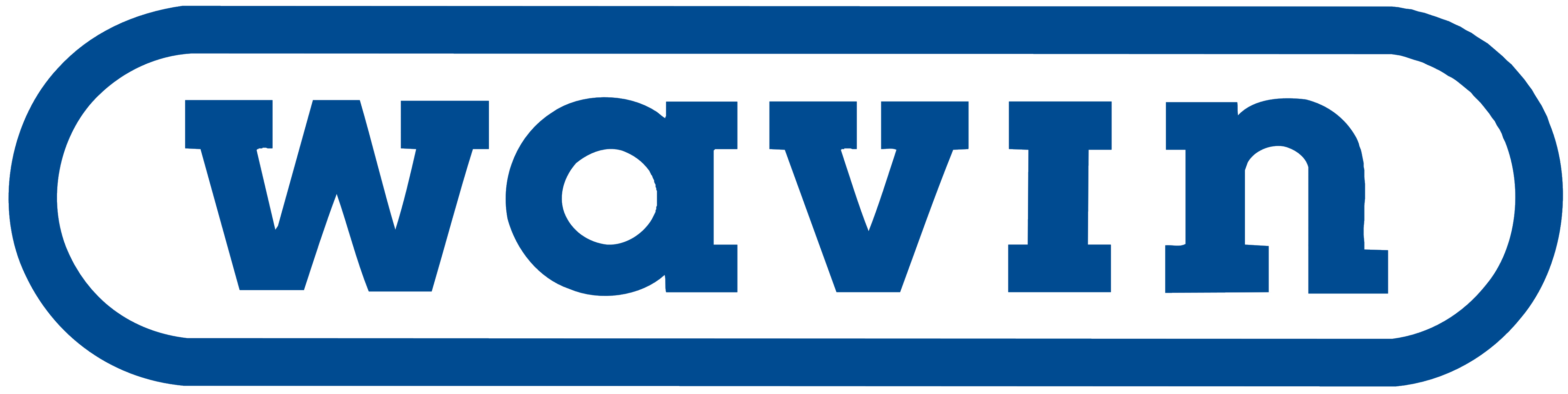 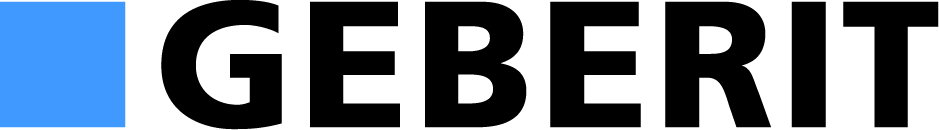 BIM gaat verder dan 3D content
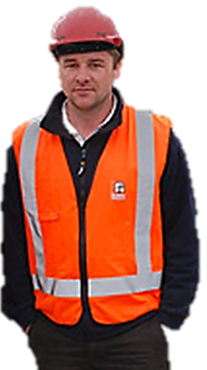 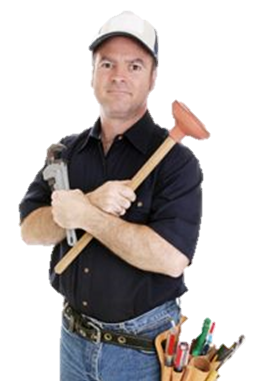 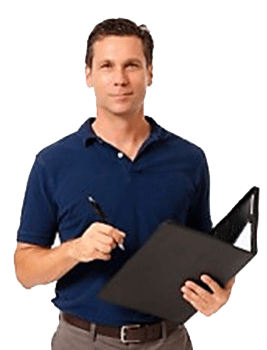 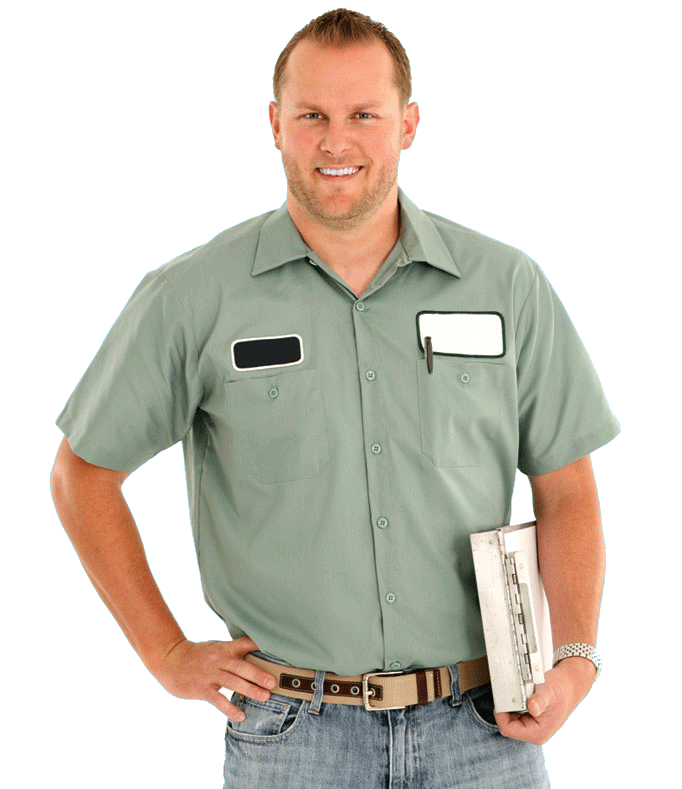 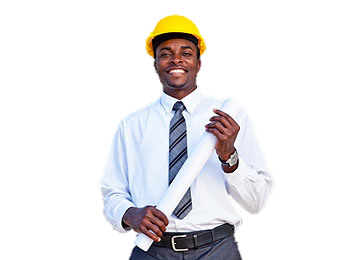 Onderdeleninformatie
Onderhoudsinstructies
Verbruik en gebruiksgegevens
Operationele richtlijnen
Prijslijsten
Calculaties
Bestellen vanuit model
Prefab vanuit model
Just-in-Time
Planning
Specificaties
Calculaties
BIM Content
Installatie instructies
Training
Advies
Inkoop
Logistiek
Ontwerp
Beheer
Bouw
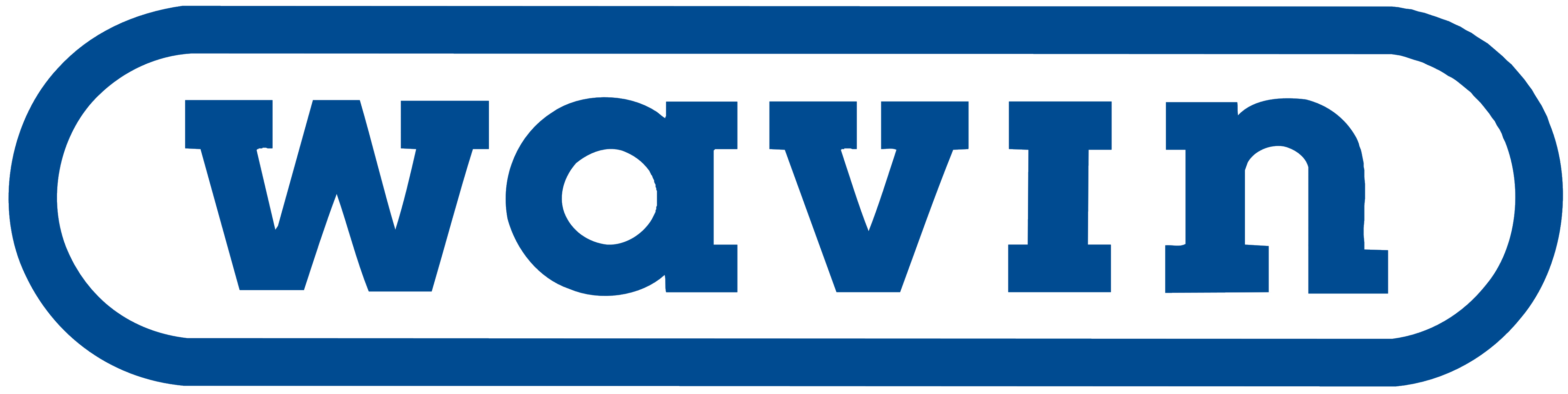 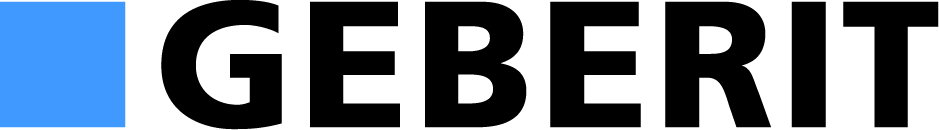 BIM Content? Download gratis!
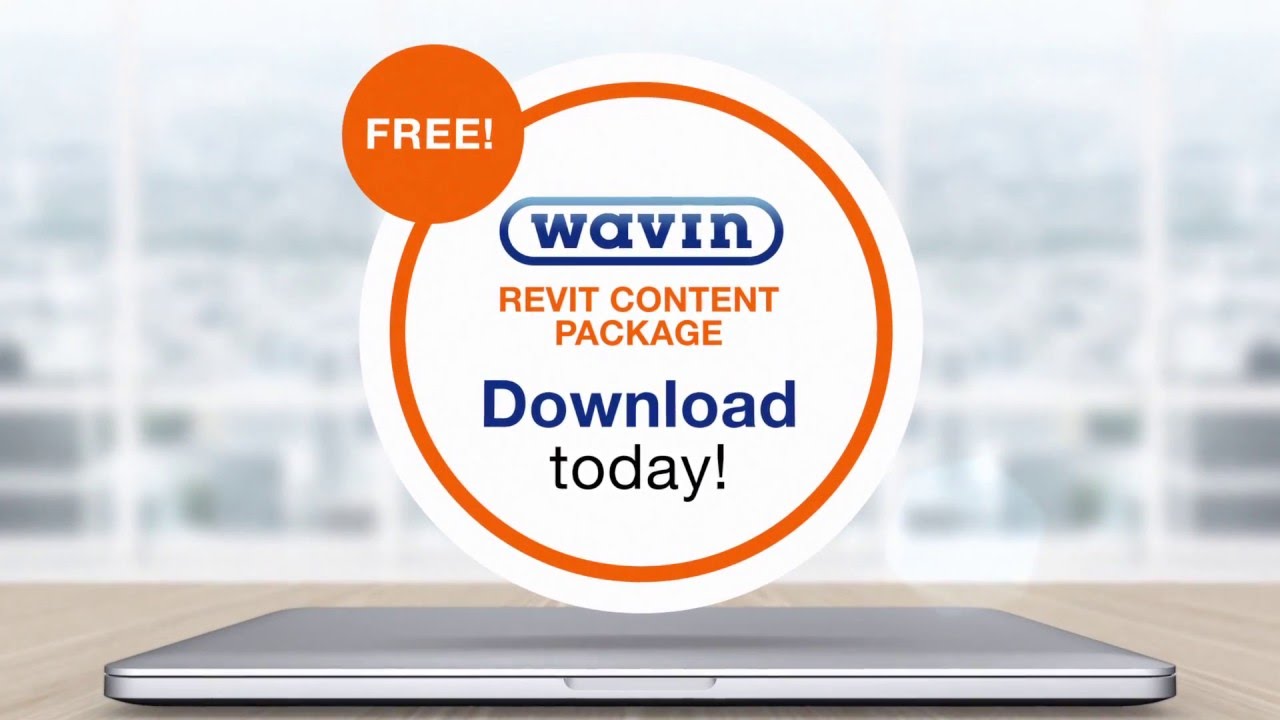 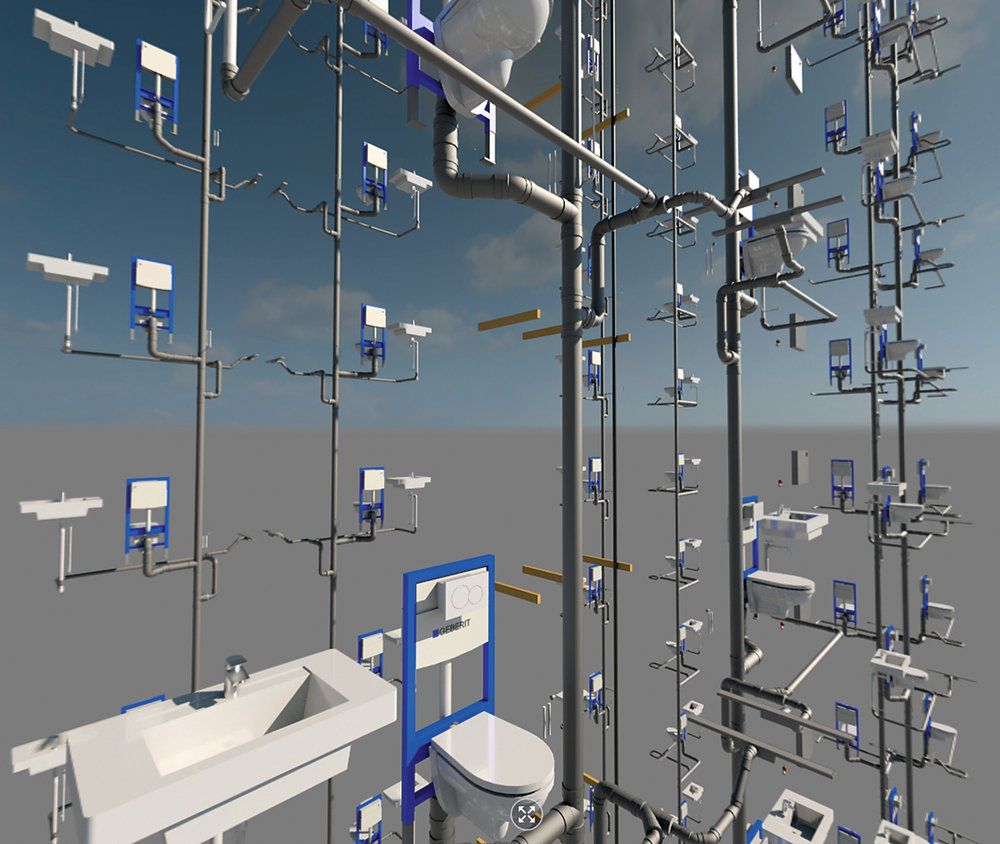 www.wavin.nl/bim
www.geberit.nl/bim
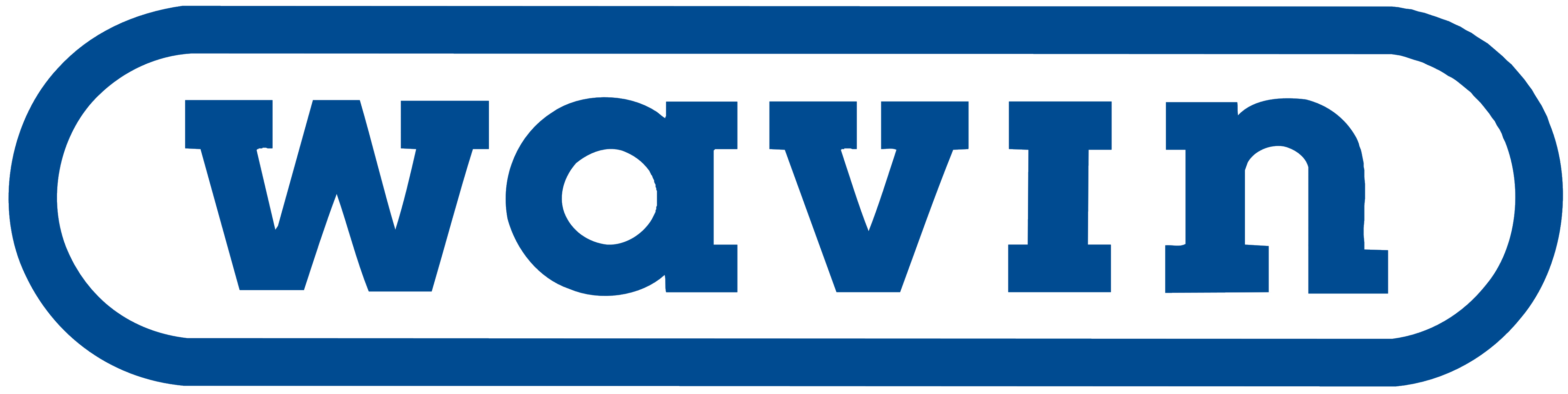 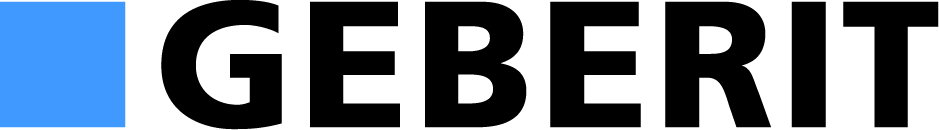